Scratch test
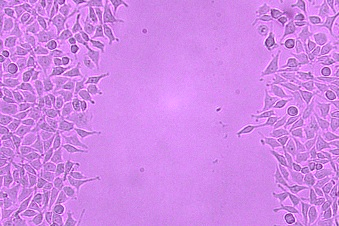 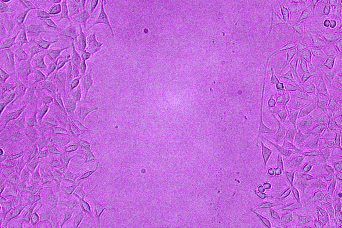 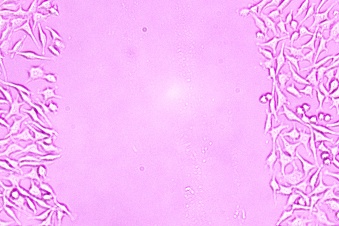 DMEM 0h                                                               DMEM 3h                                                  DMEM 6h







                DMEM 9h                                                           DMEM 21h                                                      DMEM 24h
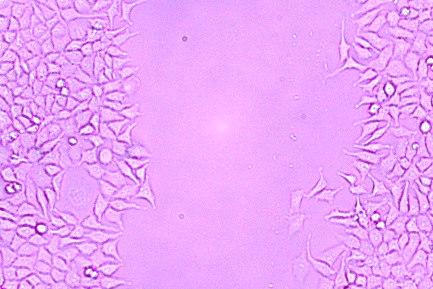 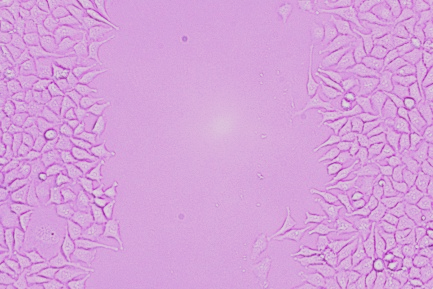 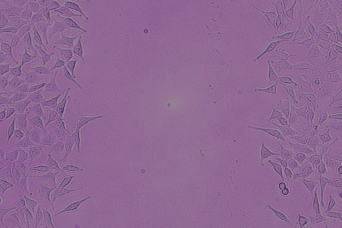 1
Scratch test
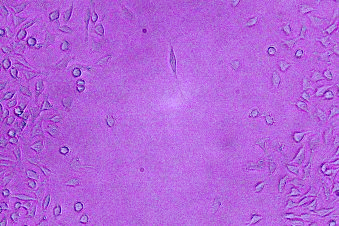 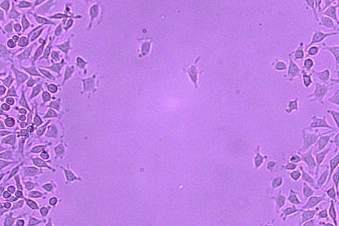 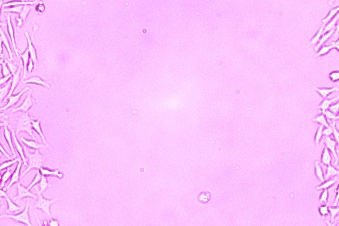 FBS10% 0h                                               FBS10% 3h                                                    FBS10% 6h







                                FBS10% 9h                                           FBS10% 21h                                                      FBS10% 24h
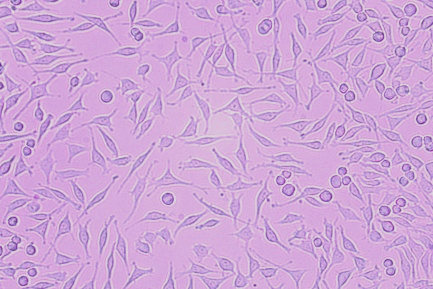 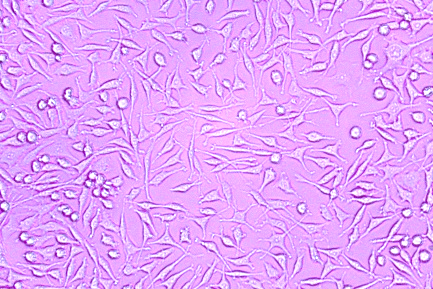 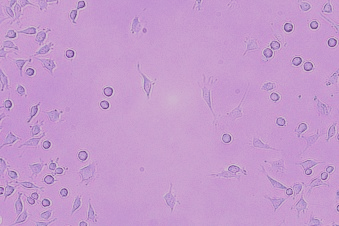 2